Наш верный помощник - спецтранспорт
презентация к занятию по ПДД
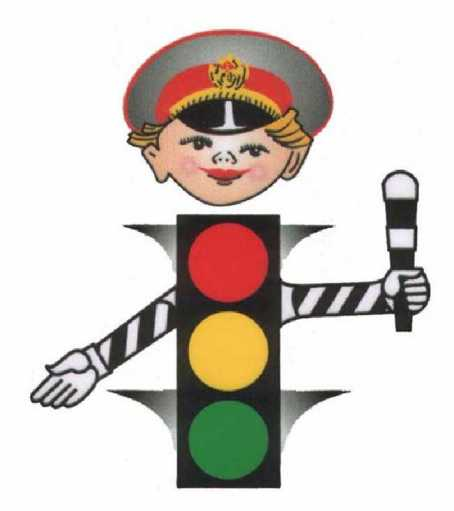 Автор: Гордеева Л.И.
Идентификатор:221-117-100
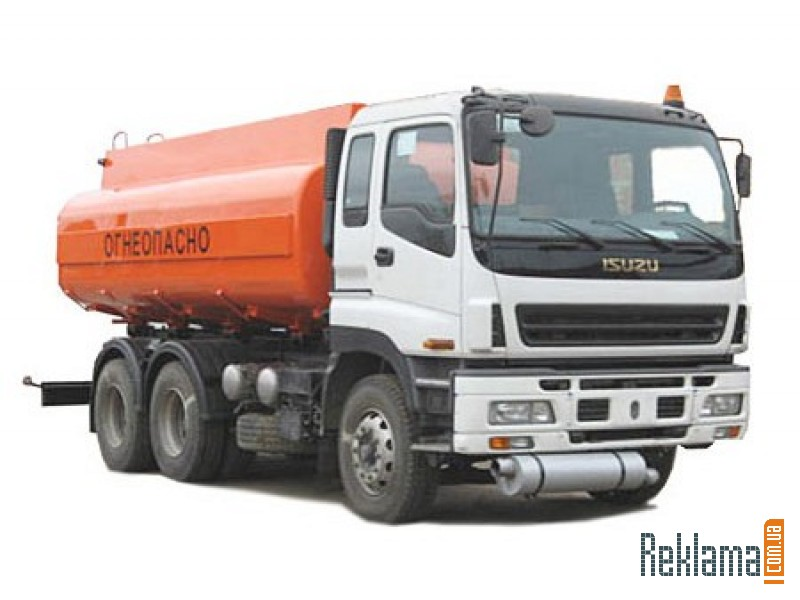 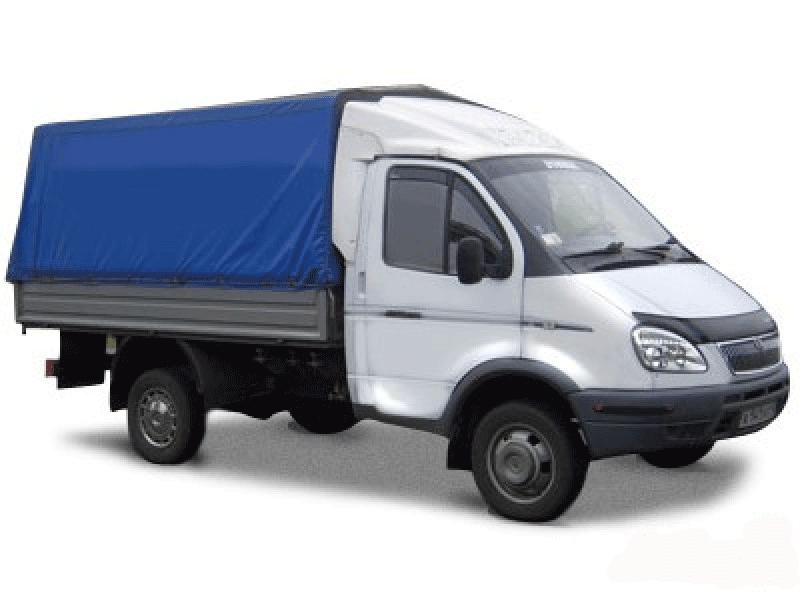 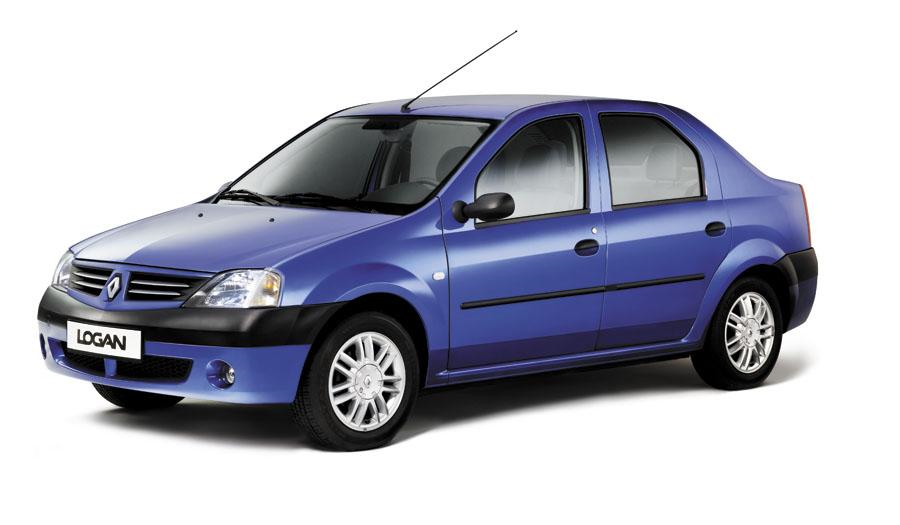 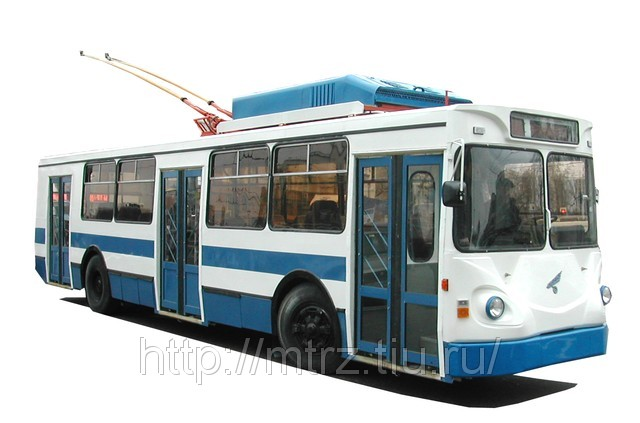 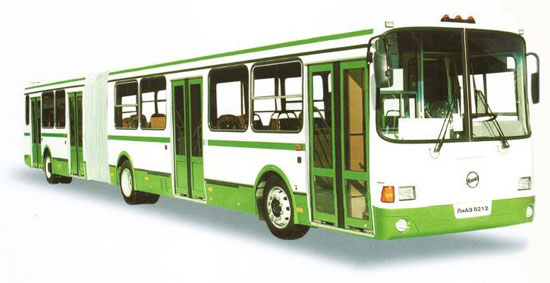 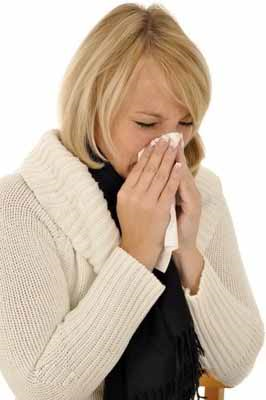 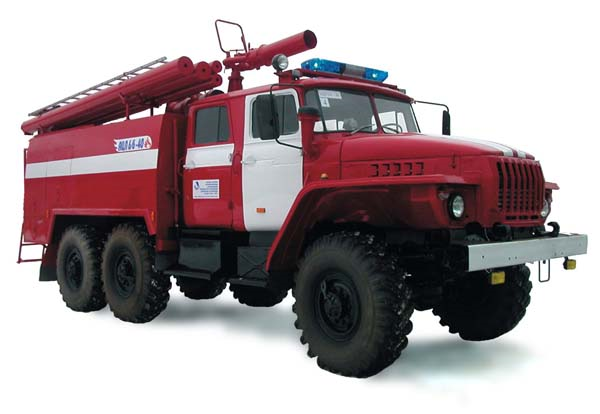 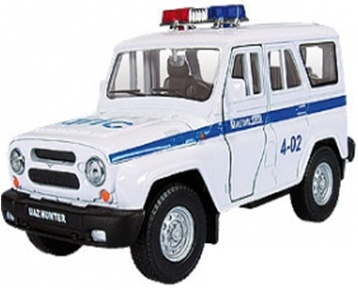 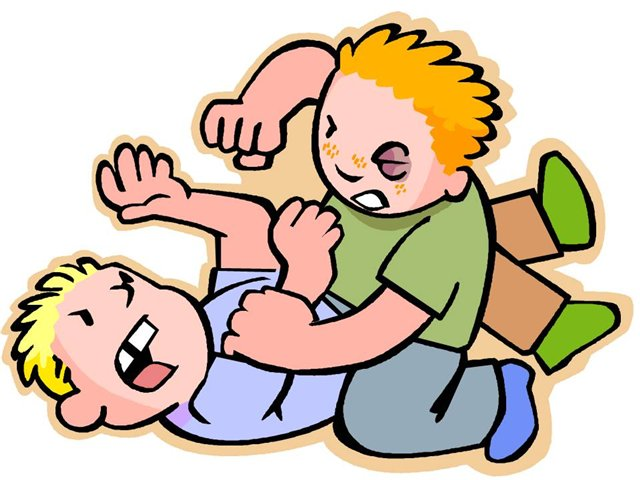 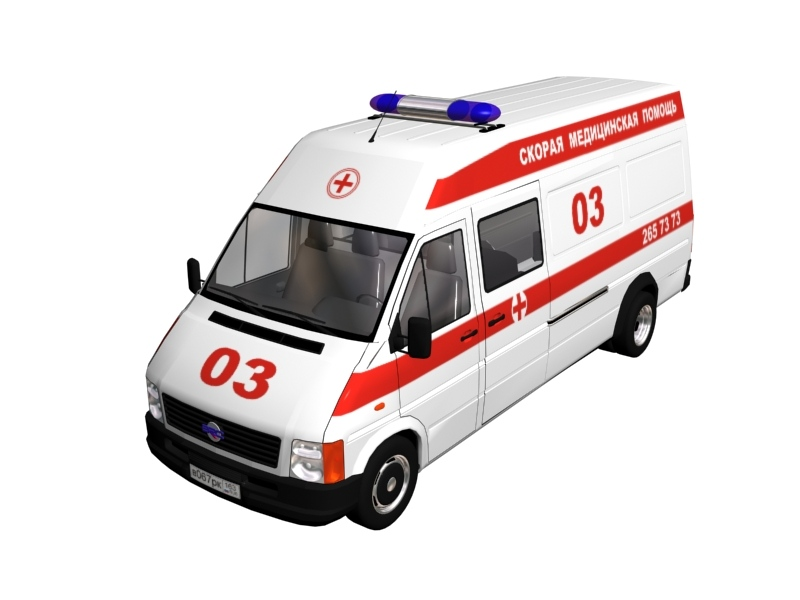 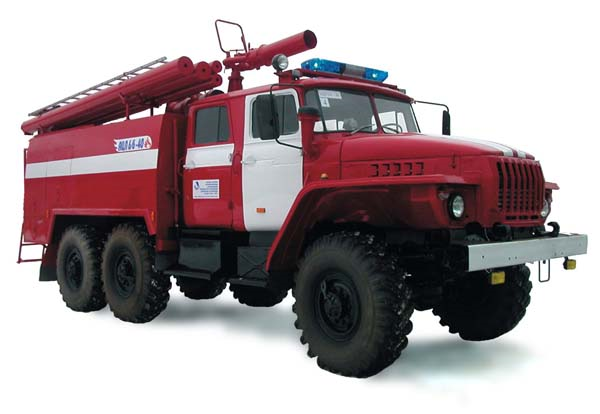